Learning Disability Psychiatry and Primary Care Liaison
Come and meet your local Learning Disability Psychiatrists for South East Hampshire and Southampton

13th September 12.00-13.00
MS Teams

Contact amy.george@southernhealth.nhs.uk to book on

Dr Bridger will also be talking about STOMP
(Stopping the over medication of people with learning disabilities and/or autism)
Discussion
Advice
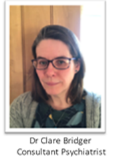 Education
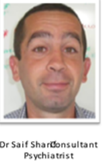 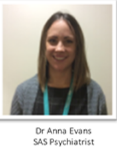 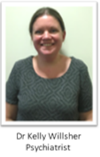